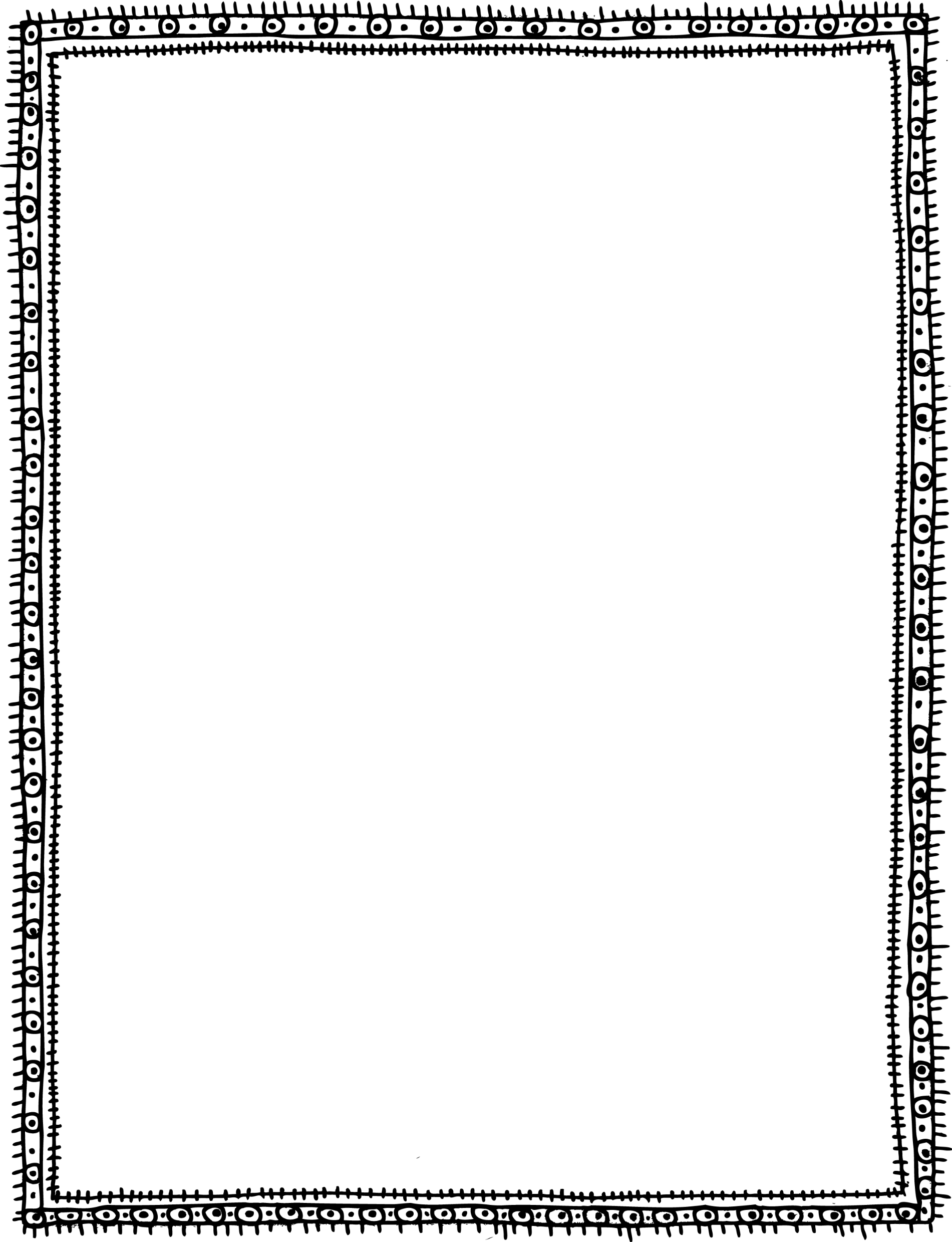 Eight, Sixteen, 
Twenty-Four,
Thirty-Two, 
Forty, Forty-Eight.
Fifty-Six,
Sixty-Four,
Seventy-Two,
Eighty, Eighty-Eight,
Ninety-Six,
Let’s see if we can keep skip counting by eight, 
At an even faster rate!
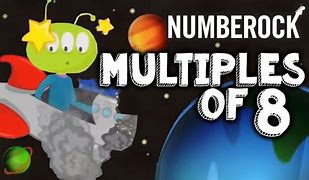